InfiniCache: Exploiting Ephemeral 
Serverless Functions to 
Build a Cost-Effective Memory Cache
Shared by Zevin King and Dongbo Yu
March 20
[Speaker Notes: 今天的这篇paper是讲的是InifiniCache,
这是基于Serverless function实现的memory cache.
提到serverless,首先想到的stateless,而cache明显是stateful的,这怎么可能呢?
这篇paper用了很多tricky的东西成功实现了cache.
在正式开始之前,我们用几分钟给小朋友们简单介绍一下Serverless]
Outline
Intro
1
Dongbo’s Part: Background, Motivation and Design
2
Evaluation
3
3
Discussion
4
2020/3/21
[Speaker Notes: 我先来介绍一下serverless,然后由波波讲一下这篇paper的背景,动机和设计,然后我讲一下evaluation]
Intro - 1. Serverless Functions
Flow:
Step 1:  
Step 2: 

Step 3:
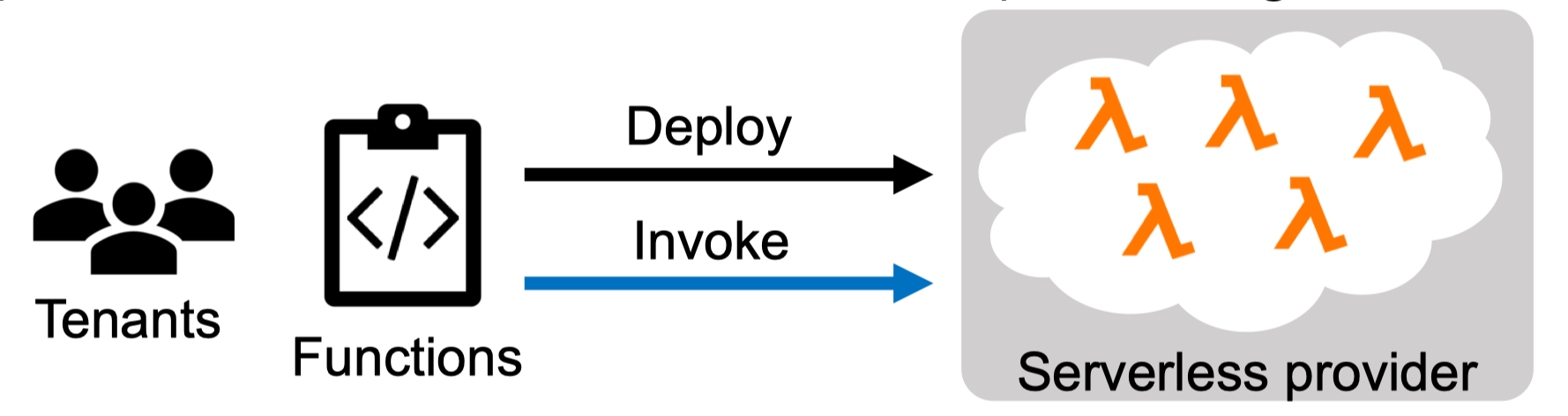 2020/3/21
[Speaker Notes: 这是我们用serverless function的大致流程]
Intro - 1. Serverless Functions
Flow:
Step 1: Clients submit the function to the providers
Step 2: 

Step 3:
Code Package:
├─  app.js:
           ...
           function handler():
           ...
├─  pakcage.json
├─  node_modules/
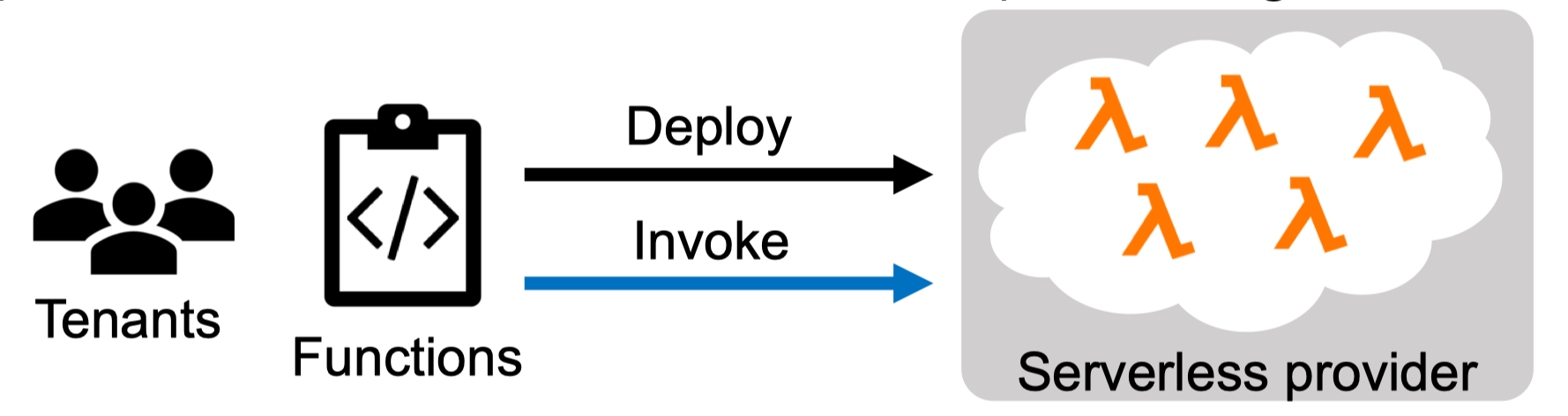 2020/3/21
[Speaker Notes: 第一步,用户提交函数到provider,
这里的函数指的是一个code package,可以是python/node.js/java/go,里面有一些配置文件]
Intro - 1. Serverless Functions
Flow:
Step 1: Clients submit the function to the providers
Step 2: To invoke it, clients send a message to the providers.
with some parameters as input
Step 3:
Code Package:
├─  app.js:
           ...
           function handler():
           ...
├─  pakcage.json
├─  node_modules/
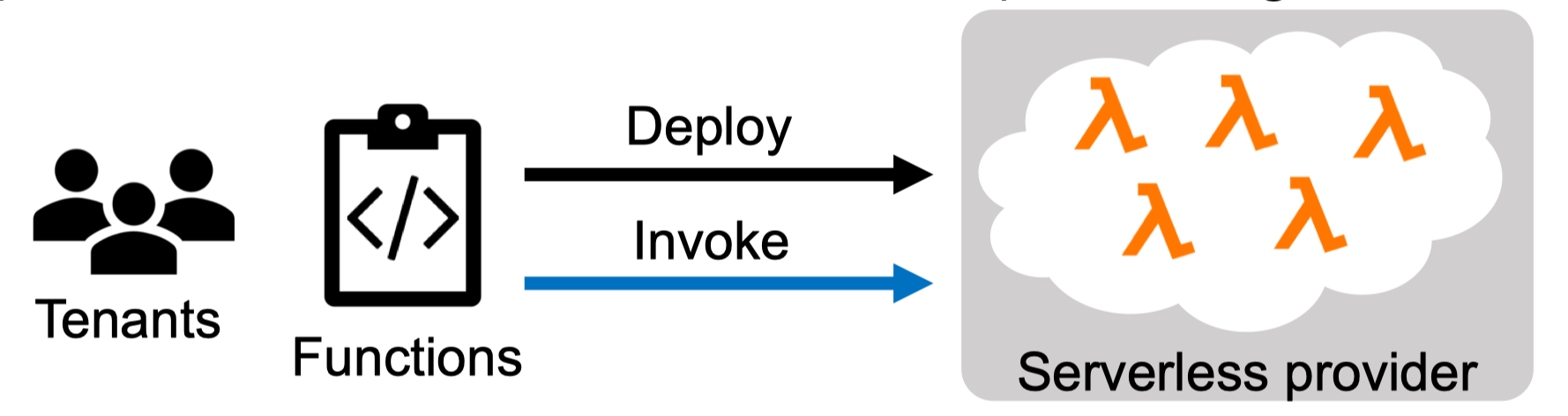 2020/3/21
[Speaker Notes: 提交了provider就部署了
用户可以发送message给provider
来调用我们的函数/代码,]
Intro - 1. Serverless Functions
Flow:
Step 1: Clients submit the function to the providers
Step 2: To invoke it, clients send a message to the providers.
with some parameters as input
Step 3: The providers
1) start a container if no warm one available
2) invoke the handler function
3) return the result to the caller
Code Package:
├─  app.js:
           ...
           function handler():
           ...
├─  pakcage.json
├─  node_modules/
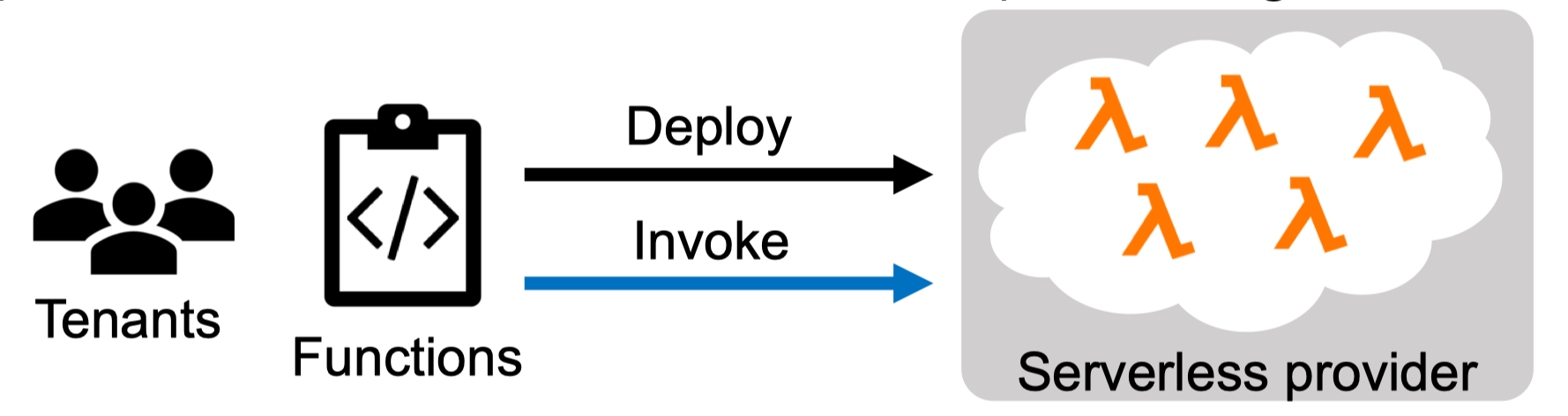 2020/3/21
[Speaker Notes: 然后provider就会在一个容器里面,调用我们的入口函数,
如果之前没有正在跑的容器,就新开一个
执行之后返回结果给用户
这就是flow]
Intro - 1. Serverless Functions
Pros:
Auto-scaling
Pay-as-you-go: 100ms-grained duration
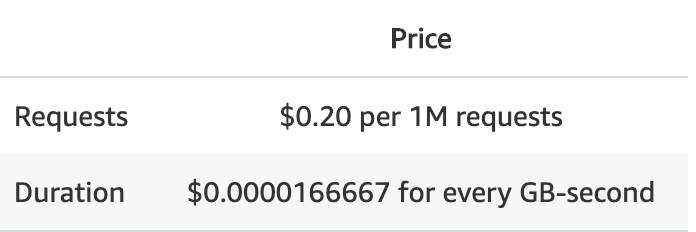 2020/3/21
[Speaker Notes: 以lambda为代表的serverless function服务
有这么几个好处:
它支持autoscaling,自动扩展,如果没有人invoke,就不执行,如果突然又了1百万个人invoke,就会马上开启1百万个instance
他的付费方式是很细粒度的.
分成两个维度,一是request个数
二是计算时长和内存使用
时长是以100ms为粒度的]
Intro - 1. Serverless Functions
Pros:
Auto-scaling
Pay-as-you-go: 100ms-grained duration
Cons:
Short lifetime: 15 mins
Storage through network: e.g. S3
No in-bound network: NAT
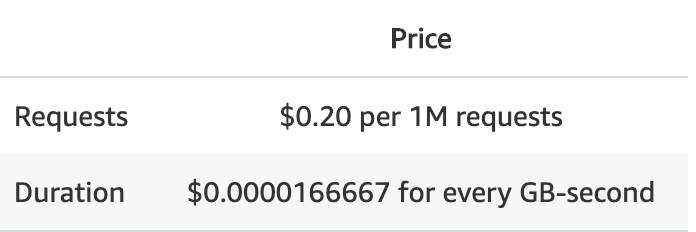 2020/3/21
[Speaker Notes: 然后lambda中,每个任务一次最多执行15min
这里是计算和存储分离,所以想要持久化的存储,必须通过网络发送到S3等
之后因为NAT的网络模式,一个lambda实例不支持由外界发起的连接]
Intro - 1. Serverless Functions
Lambda & InfiniCache:
In a common use case:
 Clients deploy one Lambda package with one Lambda ID
2020/3/21
[Speaker Notes: 然后这篇工作里面有一个和common case不太一样的地方,很巧妙
官方给出了很多成功的common use case,他们是这样的
客户用一个代码包,部署一个lambda,
workload一般是并发的调用这个lambda,可能会开启几千个实例
然后按照官方给出的教程,client是不能知道指定invoke某一个固定实例的,]
Intro - 1. Serverless Functions
Lambda & InfiniCache:
In a common use case:
 Clients deploy one Lambda package with one Lambda ID
 Clients concurrently invoke the Lambda ID with several or thousands of instances
2020/3/21
[Speaker Notes: 然后这篇工作里面有一个和common case不太一样的地方,很巧妙
官方给出了很多成功的common use case,他们是这样的
客户用一个代码包,部署一个lambda,
workload一般是并发的调用这个lambda,可能会开启几千个实例
然后按照官方给出的教程,client是不能知道指定invoke某一个固定实例的,]
Intro - 1. Serverless Functions
Lambda & InfiniCache:
In a common use case:
 Clients deploy one Lambda package with one Lambda ID
 Clients concurrently invoke the Lambda ID with several or thousands of instances
 Clients can’t specify an instance to invoke
2020/3/21
[Speaker Notes: 然后这篇工作里面有一个和common case不太一样的地方,很巧妙
官方给出了很多成功的common use case,他们是这样的
客户用一个代码包,部署一个lambda,
workload一般是并发的调用这个lambda,可能会开启几千个实例
client是不能知道指定invoke某一个固定实例的,]
Intro - 1. Serverless Functions
Lambda & InfiniCache:
In a common use case:
 Clients deploy one Lambda package with one Lambda ID
 Clients concurrently invoke the Lambda ID with several or thousands of instances
 Clients can’t specify an instance to invoke
But in InfiniCache:
 Clients deploy the same Lambda package with hundreds of Lambda IDs
2020/3/21
[Speaker Notes: 但是在infiniCache里面,他们是怎么做的呢?
他们提交了相同的代码包,但是提交了几百次
每提交一次,就有一个ID
然后他们]
Intro - 1. Serverless Functions
Lambda & InfiniCache:
In a common use case:
 Clients deploy one Lambda package with one Lambda ID
 Clients concurrently invoke the Lambda ID with several or thousands of instances
 Clients can’t specify an instance to invoke
But in InfiniCache:
 Clients deploy the same Lambda package with hundreds of Lambda IDs
 Clients invoke function with the specific ID to run the reused instance
2020/3/21
[Speaker Notes: 但是在infiniCache里面,他们是怎么做的呢?
他们提交了相同的代码包,但是提交了几百次
提交时的ID都不同,
并发的只invoke个instance,
这样就可以在第一次invoke之后复用instance,如果没有被收回]
Intro - 1. Serverless Functions
In InfiniCache: 
Basic:
serverless functions’ <cpu, memory> resources are pay-per-use
2020/3/21
[Speaker Notes: 目前比较值得一谈的软件架构有这三种]
Intro - 1. Serverless Functions
Insights in InfiniCache: 
Basic:
serverless functions’ <cpu, memory> resources are pay-per-use
Advanced:
serverless providers offer “free” caching for lower latency
2020/3/21
[Speaker Notes: 目前比较值得一谈的软件架构有这三种]
Intro - 1. Serverless Functions
Insights in InfiniCache: 
Basic:
serverless functions’ <cpu, memory> resources are pay-per-use
Advanced:
serverless providers offer “free” caching for lower latency
Tricky:
users can pin lambda nodes 
with deploying the same code package with hundreds of lambda IDs and launch 1 or 2 instances,
2020/3/21
[Speaker Notes: 目前比较值得一谈的软件架构有这三种]
Intro - 1. Serverless Functions
Insights in InfiniCache: 
Basic:
serverless functions’ <cpu, memory> resources are pay-per-use
Advanced:
serverless providers offer “free” caching for lower latency
Tricky:
users can pin lambda nodes 
with deploying the same code package with hundreds of lambda IDs and launch 1 or 2 instances,
while the common cases are to deploy one ID and launch hundreds of instances
and it was believed that we couldn’t invoke a specific instance
2020/3/21
[Speaker Notes: 目前比较值得一谈的软件架构有这三种]
Intro - 2. Erasure Coding
n = d + p:
d chunks of data and p chunks of parities
2020/3/21
[Speaker Notes: 然后简单介绍一下EC]
Intro - 2. Erasure Coding
n = d + p:
d chunks of data and p chunks of parities
No data loss even if pieces(≤p) of chunks are erased
2020/3/21
[Speaker Notes: 然后简单讲一下EC]
Intro - 2. Erasure Coding
n = d + p:
d chunks of data and p chunks of parities
No data loss even if pieces(≤p) of chunks are erased 
Cases: 
Reed–Solomon
2020/3/21
[Speaker Notes: 目前比较值得一谈的软件架构有这三种]
Intro - 2. Erasure Coding
n = d + p:
d chunks of data and p chunks of parities
No data loss even if pieces(≤p) of chunks are erased 
Cases: 
Reed–Solomon
Insights in InfiniCache:
mitigate the straggler issue
fault tolerance against the potential loss of the cloud functions
2020/3/21
[Speaker Notes: 目前比较值得一谈的软件架构有这三种]
Outline
Intro
1
Dongbo’s Part: Background, Motivation and Design
2
Evaluation
3
3
Discussion
4
2020/3/21
Outline
Intro
1
Dongbo’s Part: Background, Motivation and Design
2
Evaluation
3
3
Discussion
4
2020/3/21
Evaluation - Setup
5k+ LOC of Go
2020/3/21
[Speaker Notes: 目前比较值得一谈的软件架构有这三种]
Evaluation - Setup
5k+ LOC of Go
Clients and Proxy on c5n.4xlarge EC2 VMs
c5n.4xlarge:  16 vCPUs, 42 GiB RAM, EBS, $0.864 per Hour
2020/3/21
[Speaker Notes: 目前比较值得一谈的软件架构有这三种]
Evaluation - Setup
5k+ LOC of Go
Clients and Proxy on c5n.4xlarge EC2 VMs
c5n.4xlarge:  16 vCPUs, 42 GiB RAM, EBS, $0.864 per Hour
Lambda nodes with 10Gbps connection
50-160 MBps for each Lambda
2020/3/21
[Speaker Notes: 目前比较值得一谈的软件架构有这三种]
Evaluation - Setup
5k+ LOC of Go
Clients and Proxy on c5n.4xlarge EC2 VMs
c5n.4xlarge:  16 vCPUs, 42 GiB RAM, EBS, $0.864 per Hour
Lambda nodes with 10Gbps connection
50-160 MBps for each Lambda
2 Workloads: Microbenchmark and Production workload
2020/3/21
[Speaker Notes: 目前比较值得一谈的软件架构有这三种]
Evaluation - Setup
5k+ LOC of Go
Clients and Proxy on c5n.4xlarge EC2 VMs
c5n.4xlarge:  16 vCPUs, 42 GiB RAM, EBS, $0.864 per Hour
Lambda nodes with 10Gbps connection
50-160 MBps for each Lambda
2 Workloads: Microbenchmark and Production workload
VS: ElastiCache(with Redis engine) and S3
2020/3/21
[Speaker Notes: 目前比较值得一谈的软件架构有这三种]
Evaluation - Microbenchmark
Factor-Y:
Latency
Factor-X: 
EC Code(d+p)
Object sizes(10-100MB)
Mem in Lambda(128-3008MB)
2020/3/21
[Speaker Notes: 目前比较值得一谈的软件架构有这三种]
Evaluation - Microbenchmark
Factor-X: 
EC Code(d+p)
Object sizes(10-100MB)
Mem in Lambda(128-3008MB)
Factor-Y:
Latency
Throughput
Scalability
2020/3/21
[Speaker Notes: 目前比较值得一谈的软件架构有这三种]
Evaluation - Microbenchmark
End-to-end latency
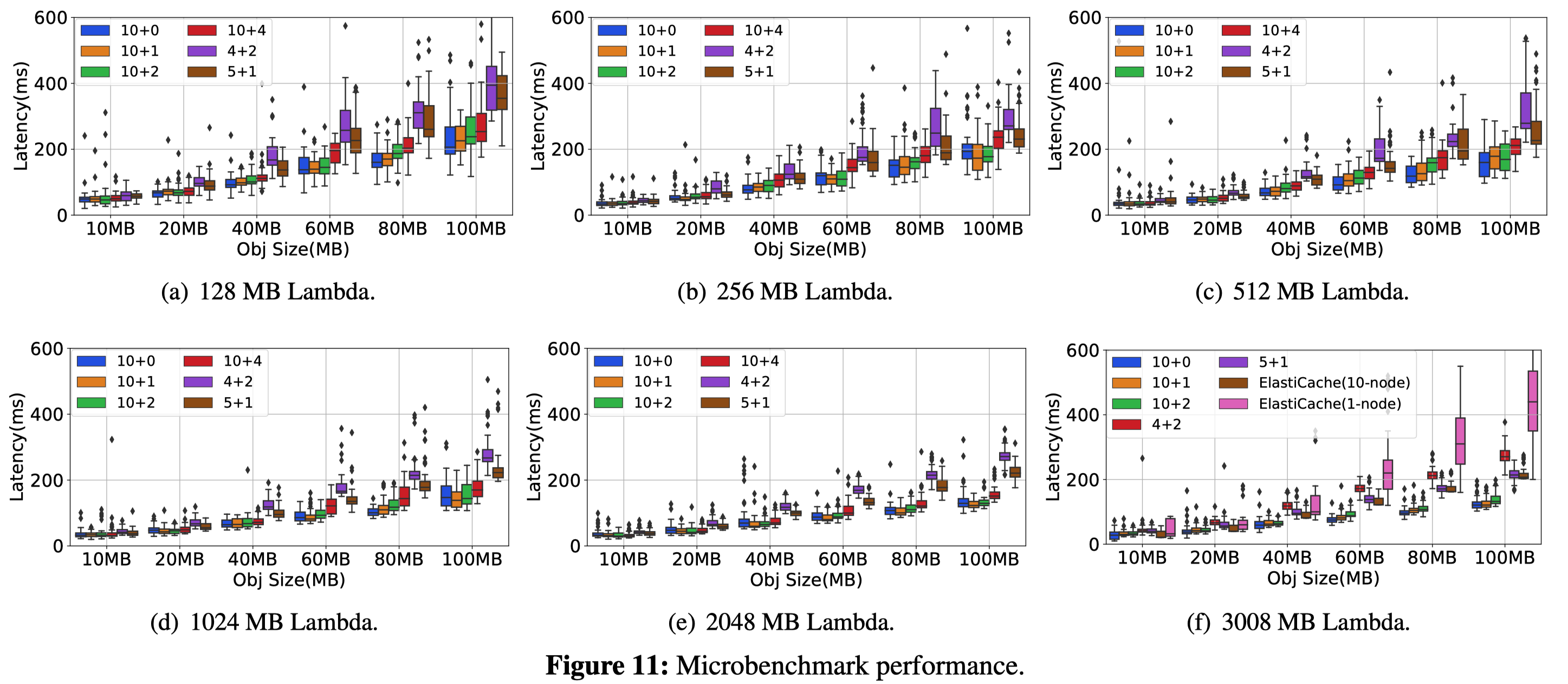 2020/3/21
[Speaker Notes: 目前比较值得一谈的软件架构有这三种]
Evaluation - Box-and-Whisk Plots
Also called box plots(箱型图,盒须图,盒式图,盒状图)
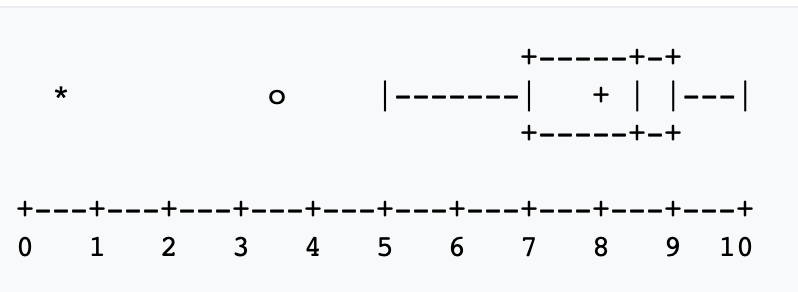 https://zh.wikipedia.org/wiki/箱形圖
2020/3/21
[Speaker Notes: 目前比较值得一谈的软件架构有这三种]
Evaluation - Box-and-Whisk Plots
Also called box plots(箱型图,盒须图,盒式图,盒状图)
Left to right: 
extreme outlier 极端值: 0.5
mild outlier 离群值: 3.5
minimum 最小值: 5
Q1 下四分位: 7
Average 平均值: 8
Med(Q2) 中位数: 8.5
Q3 上四分位: 9
...
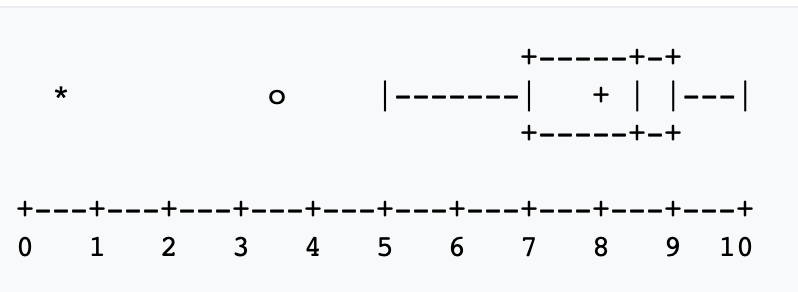 https://zh.wikipedia.org/wiki/箱形圖
2020/3/21
[Speaker Notes: 目前比较值得一谈的软件架构有这三种]
Evaluation - Microbenchmark
End-to-end latency
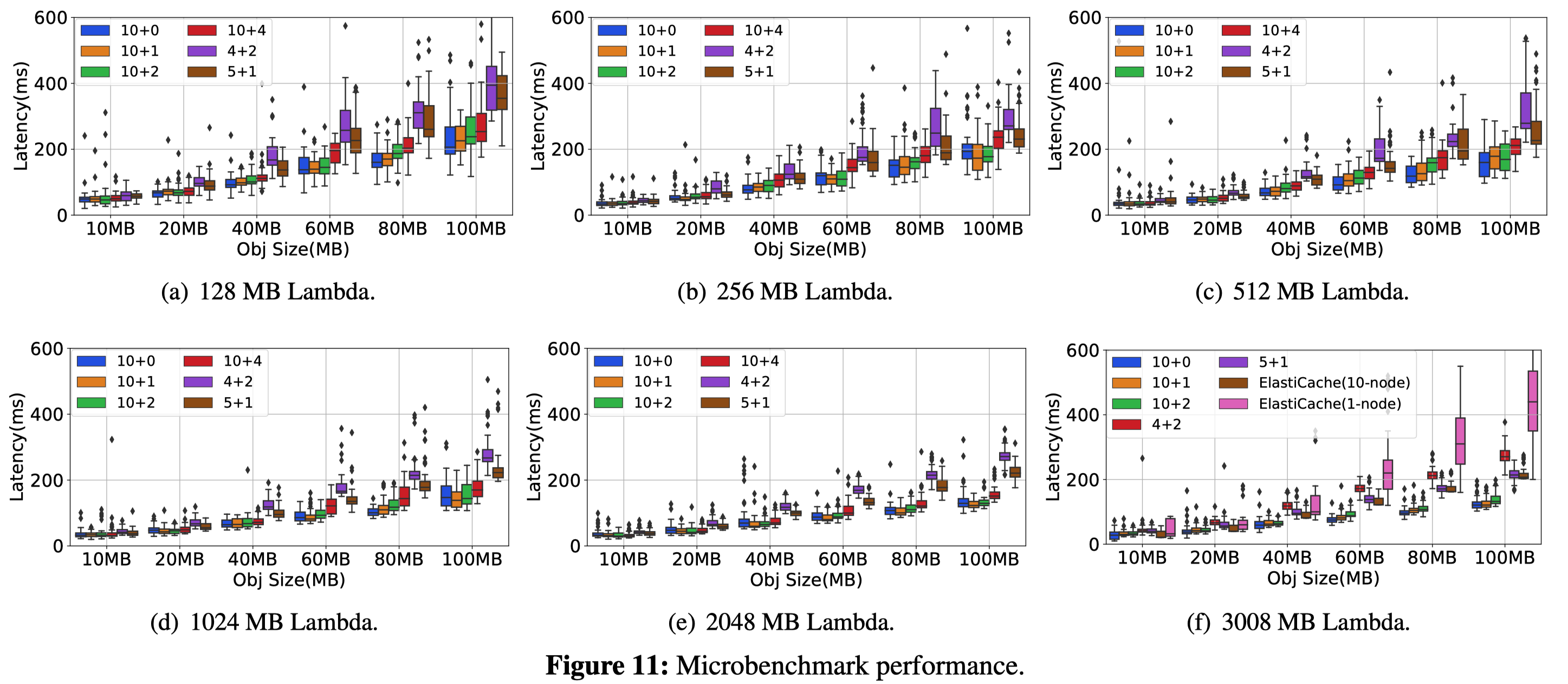 2020/3/21
[Speaker Notes: 目前比较值得一谈的软件架构有这三种]
Evaluation - Microbenchmark
End-to-end latency
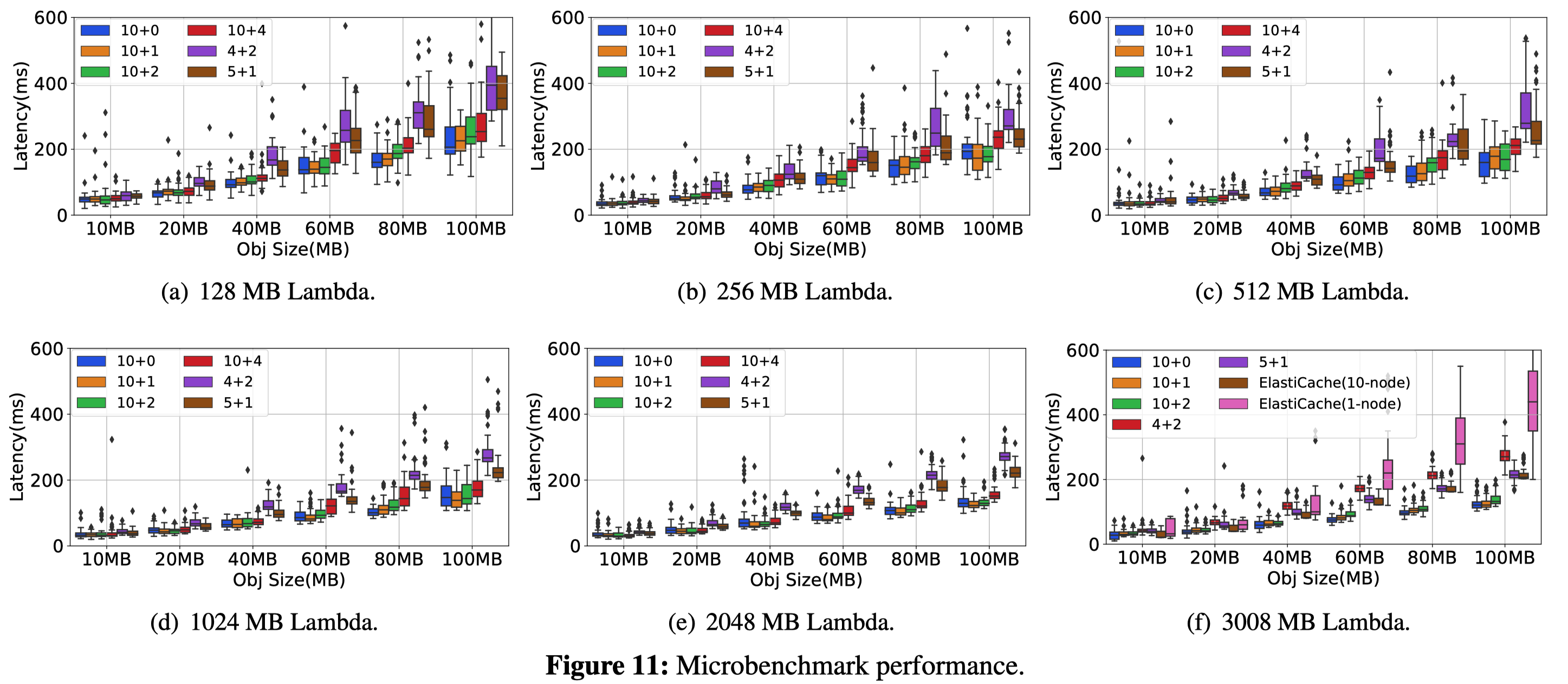 EC Code(d+p)

Conclusion 1: (10+1) better than (10+x) 
Explanation: 
   minimum IO
   minimum coding
   stragglers
2020/3/21
[Speaker Notes: 目前比较值得一谈的软件架构有这三种]
Evaluation - Microbenchmark
End-to-end latency
EC Code(d+p)

Conclusion 1: (10+1) better than (10+x) 
Explanation: 
   minimum IO
   minimum coding
   stragglers
Mem in Lambda(128-3008MB)

Conclusion 2: Larger mem, lower latency
Explanation: for (10+1)
   110-290ms in (c)
   100-160ms in (e)
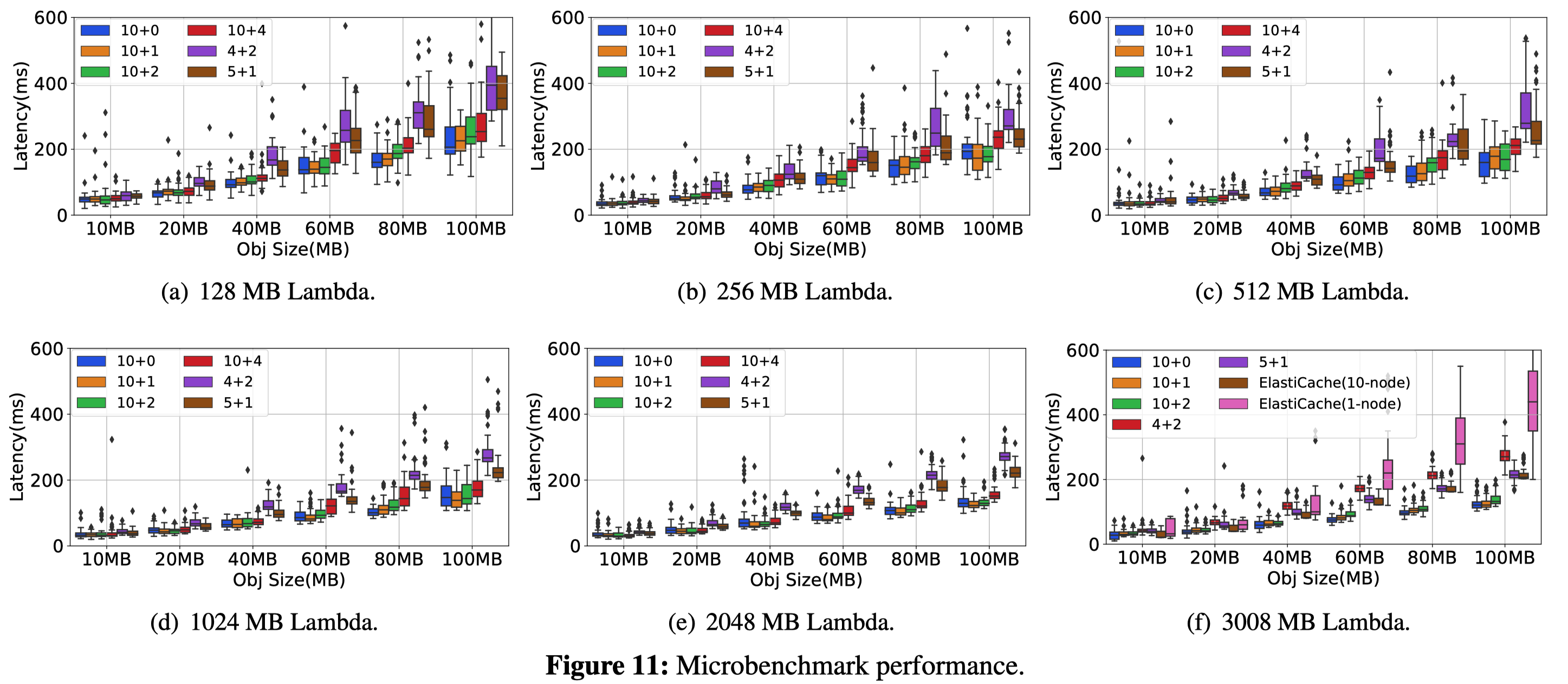 2020/3/21
[Speaker Notes: 目前比较值得一谈的软件架构有这三种]
Evaluation - Microbenchmark
End-to-end latency
vs ElastiCache(f)

Conclusion 3: 
   Better in all large objects than 1 Node
      Exp: 1 thread in Redis
   Better in larger objects than 10 Nodes
      Exp: stragglers
EC Code(d+p)

Conclusion 1: (10+1) better than (10+x) 
Explanation: 
   minimum IO
   minimum coding
   stragglers
Mem in Lambda(128-3008MB)

Conclusion 2: Larger mem, lower latency
Explanation: for (10+1)
   110-290ms in (c)
   100-160ms in (e)
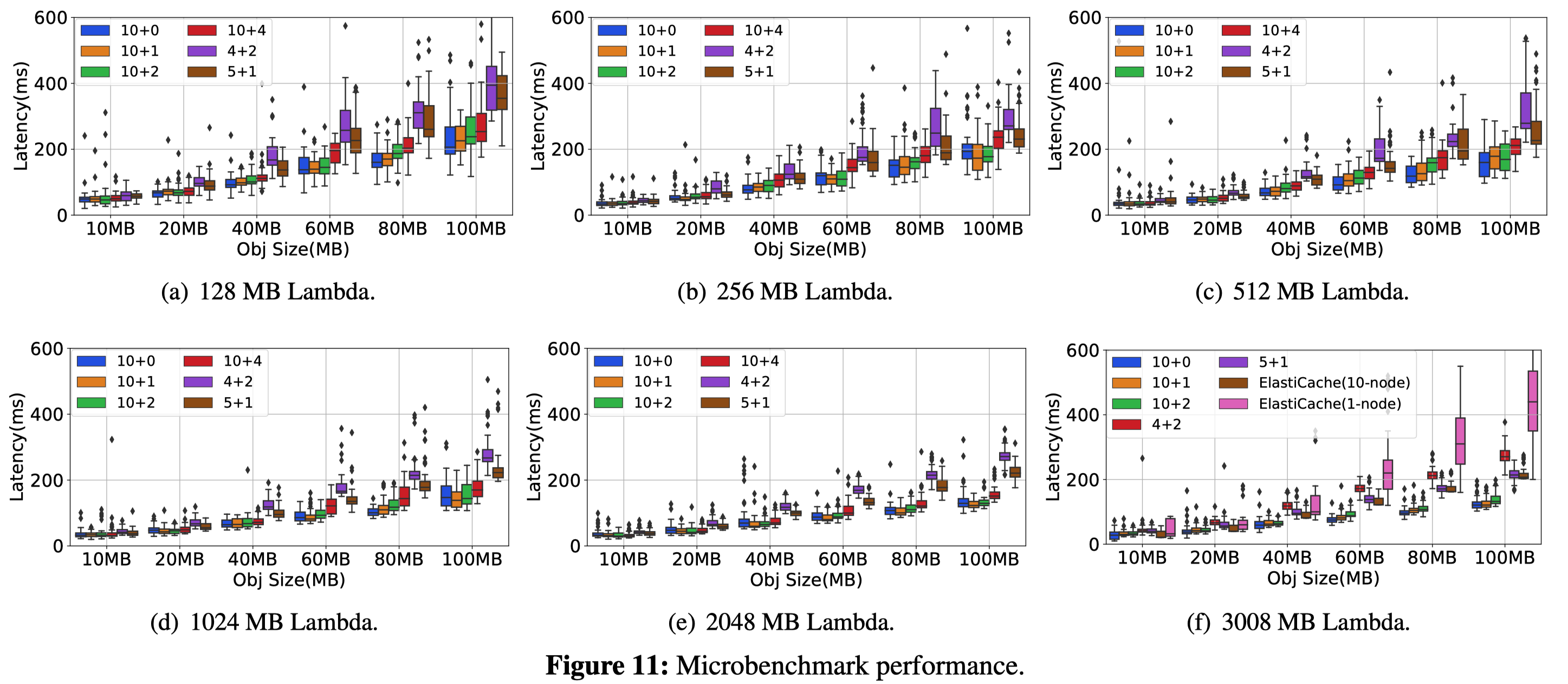 2020/3/21
[Speaker Notes: 目前比较值得一谈的软件架构有这三种]
Evaluation - Microbenchmark
Scalability: 
Setup:
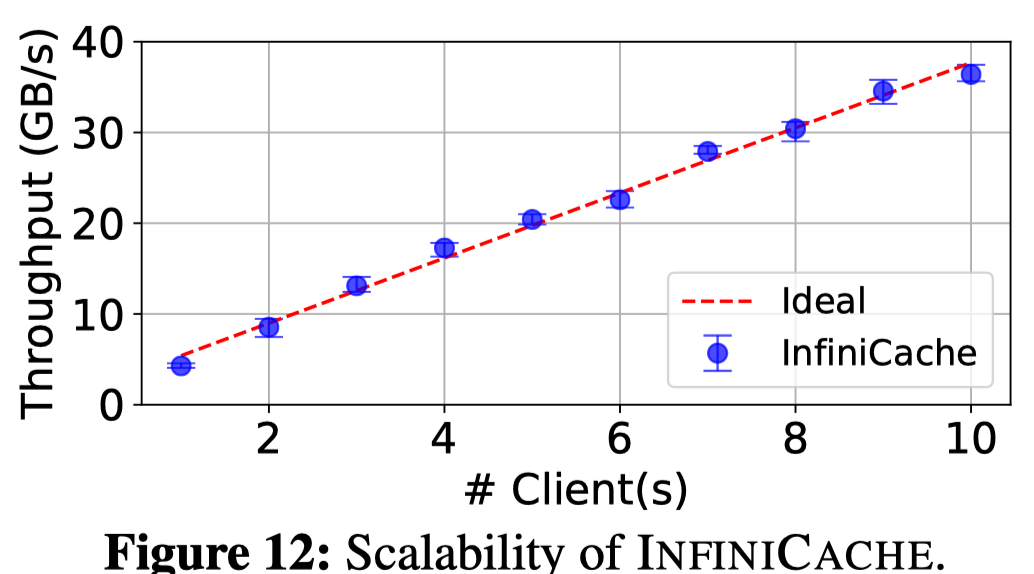 2020/3/21
[Speaker Notes: 目前比较值得一谈的软件架构有这三种]
Evaluation - Production Workload
2020/3/21
[Speaker Notes: 目前比较值得一谈的软件架构有这三种]
Evaluation - Production Workload
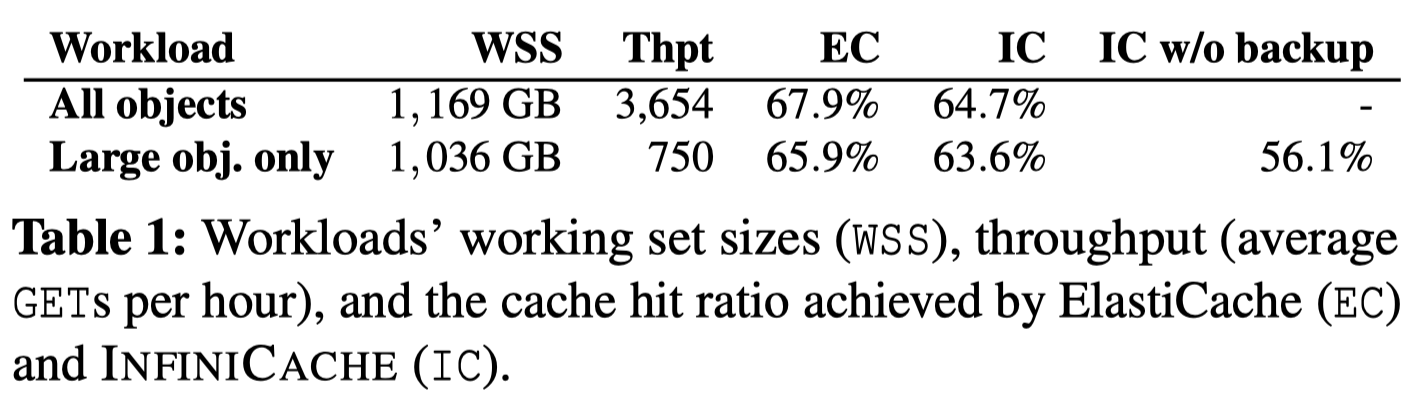 2020/3/21
[Speaker Notes: 目前比较值得一谈的软件架构有这三种]
Evaluation - Production Workload
2020/3/21
[Speaker Notes: 目前比较值得一谈的软件架构有这三种]
Evaluation - Production Workload
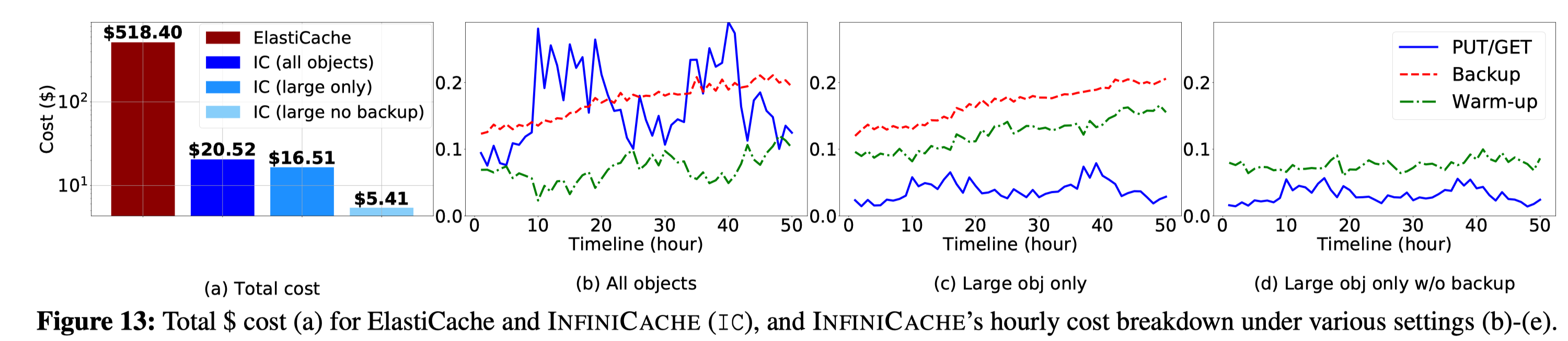 2020/3/21
[Speaker Notes: 目前比较值得一谈的软件架构有这三种]
Evaluation - Production Workload
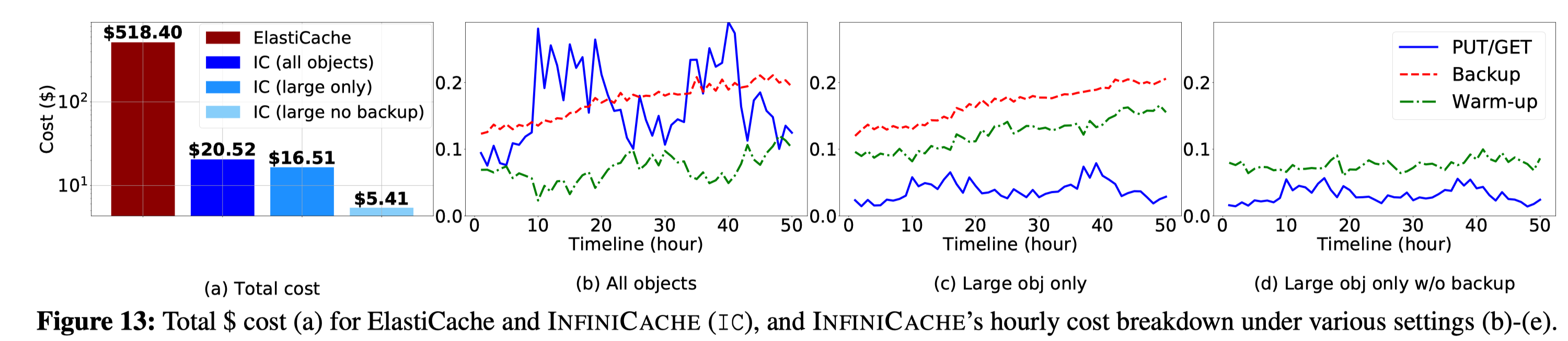 2020/3/21
[Speaker Notes: 目前比较值得一谈的软件架构有这三种]
Evaluation - Production Workload
Fault tolerance:
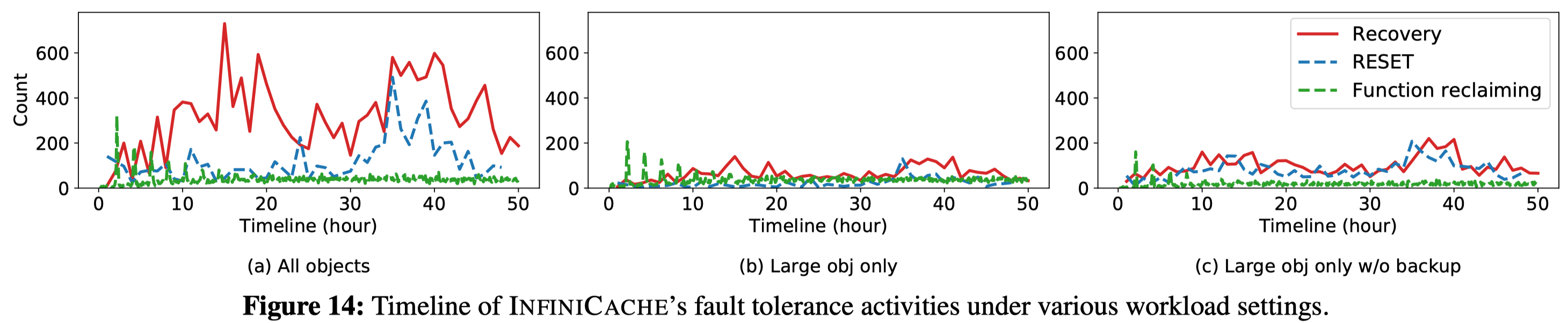 Recovery: EC-based recovery
RESET: after a cache miss, retrieves from S3
2020/3/21
[Speaker Notes: 目前比较值得一谈的软件架构有这三种]
Evaluation - Production Workload
Performance:
vs ElastiCache and S3
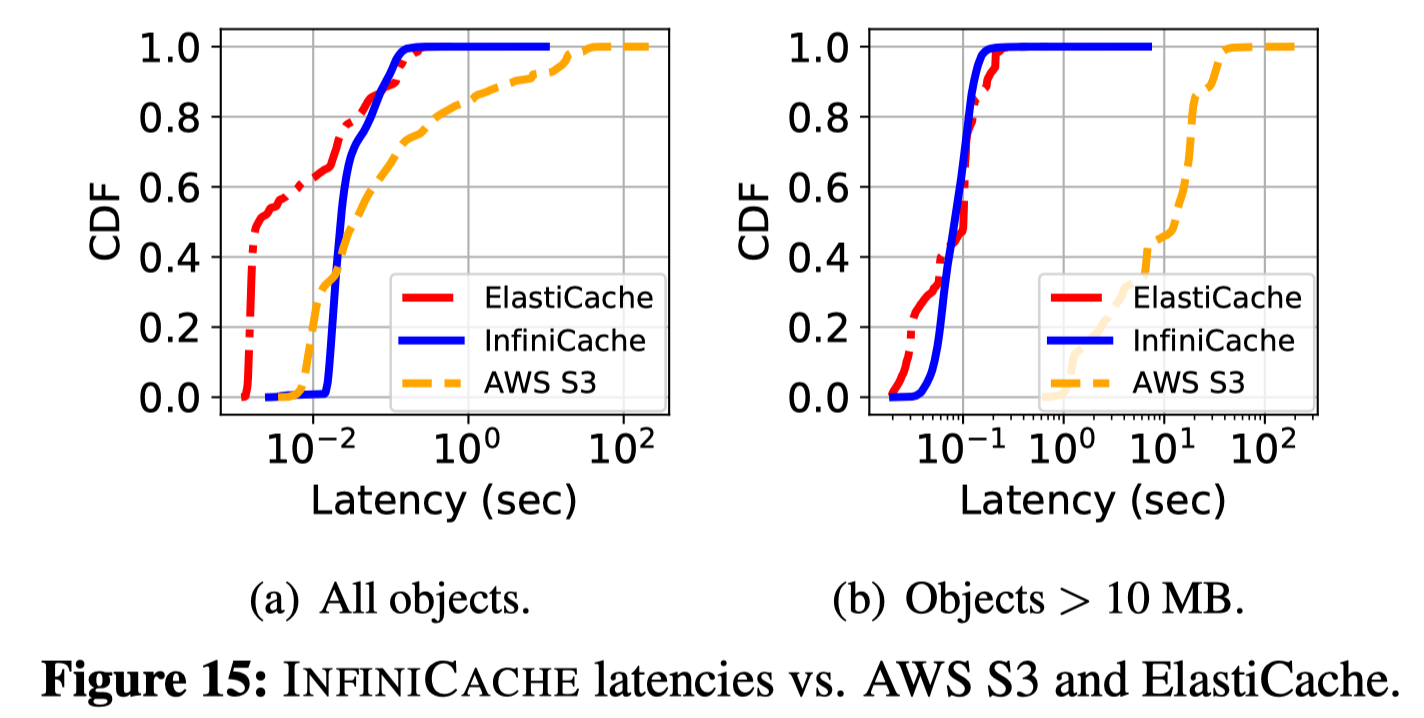 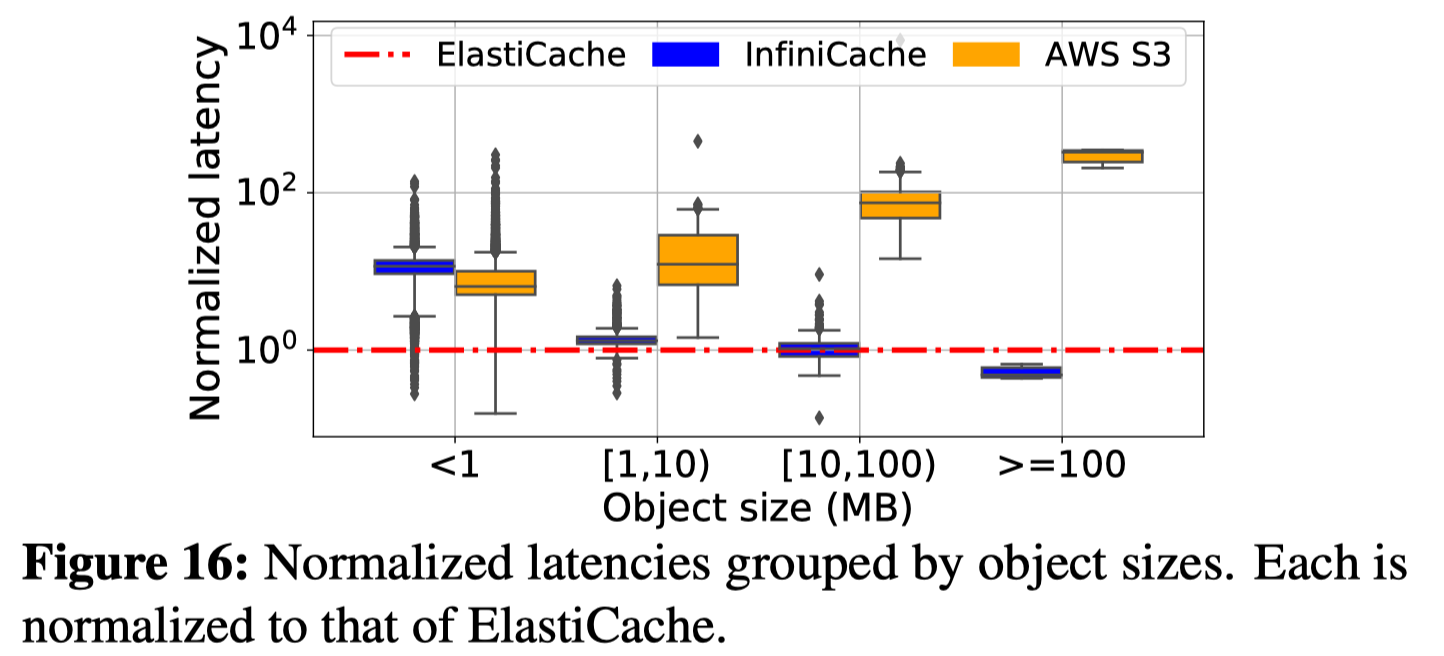 <1 : warm invoking latency: ~13ms
≥100: parallel IO of IC
2020/3/21
[Speaker Notes: 目前比较值得一谈的软件架构有这三种]
Outline
Intro
1
Dongbo’s Part: Background, Motivation and Design
2
Evaluation
3
3
Discussion
4
2020/3/21
[Speaker Notes: 这是今天的主线思路,
首先是背景,介绍一下这三个概念;
其次是迁移的理由,为什么要迁移;
然后是我们用来向serverless迁移的一个case study,用的是sharelatex;
最后是我们对未来工作的一些思考
下面来介绍一下这三个概念]
Discussion
Insights in serverless functions: 
Basic:
serverless functions’ <cpu, memory> resources are pay-per-use
Advanced:
serverless providers offer “free” caching for lower latency
2020/3/21
[Speaker Notes: 目前比较值得一谈的软件架构有这三种]
Discussion
Insights in serverless functions: 
Basic:
serverless functions’ <cpu, memory> resources are pay-per-use
Advanced:
serverless providers offer “free” caching for lower latency
Tricky:
users can pin lambda nodes 
with deploying the same code package with hundreds of lambda IDs and launch 1 or 2 instances,
2020/3/21
[Speaker Notes: 目前比较值得一谈的软件架构有这三种]
Discussion
Insights in serverless functions: 
Basic:
serverless functions’ <cpu, memory> resources are pay-per-use
Advanced:
serverless providers offer “free” caching for lower latency
Tricky:
users can pin lambda nodes 
with deploying the same code package with hundreds of lambda IDs and launch 1 or 2 instances,
while the common cases are to deploy one ID and launch hundreds of instances
and it was believed that we couldn’t invoke a specific instance
2020/3/21
[Speaker Notes: 目前比较值得一谈的软件架构有这三种]
Discussion
Insights in EC:
mitigate the straggler issue
fault tolerance against the potential loss of the cloud functions
2020/3/21
[Speaker Notes: 目前比较值得一谈的软件架构有这三种]
Discussion
Tricky:
TCP connection started from Lambda
backup Lambda instance invoked by the primary lambda instance
cost modeling: proxy & library not involved
2020/3/21
[Speaker Notes: 目前比较值得一谈的软件架构有这三种]
InfiniCache: Exploiting Ephemeral 
Serverless Functions to 
Build a Cost-Effective Memory Cache
Thanks!

Shared by Zevin King and Dongbo Yu
March 20